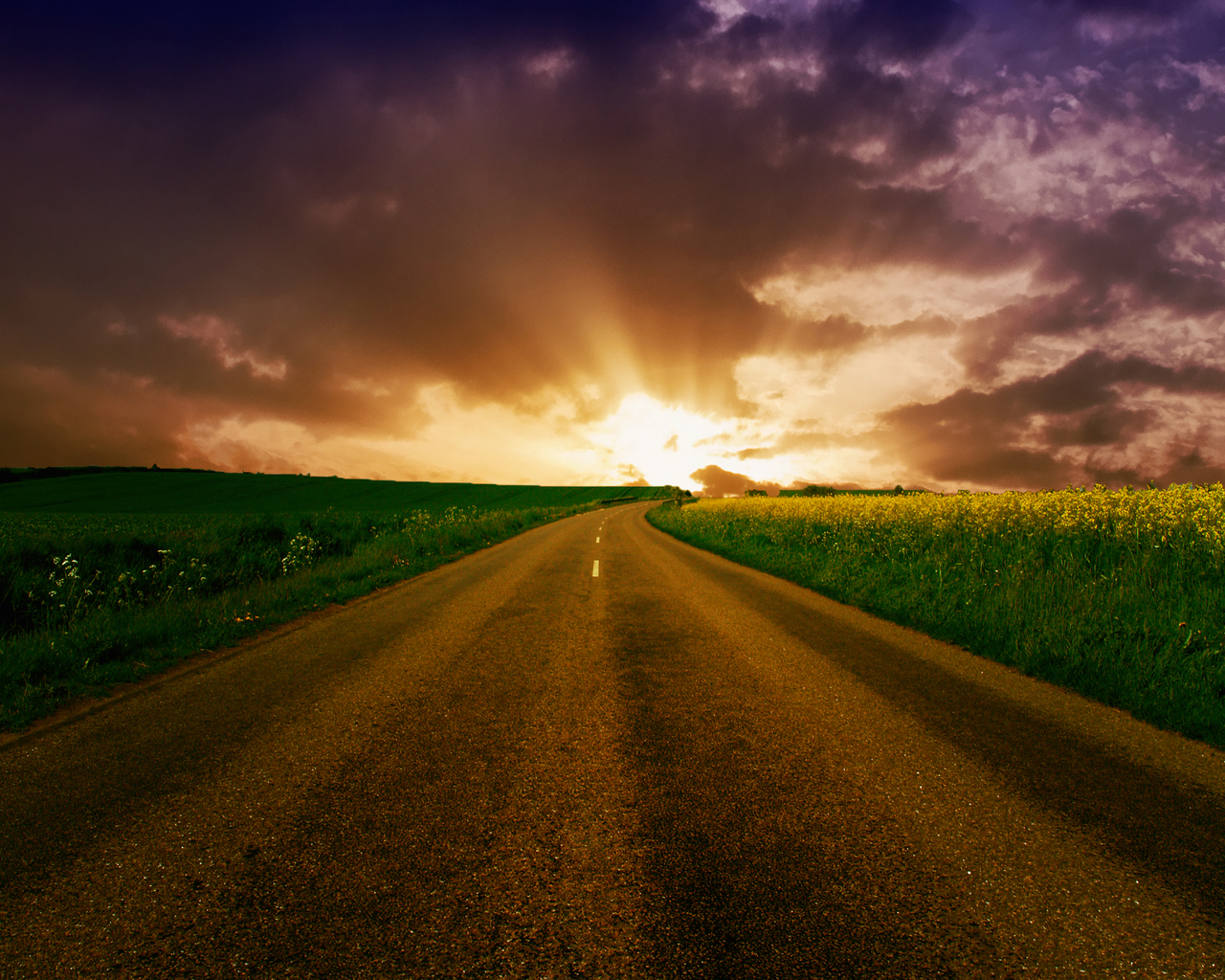 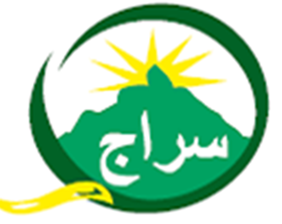 الرضا و التسليم
طريق السعادة
جمعية سراج للأعمال الاجتماعية
فرع الدار البيضاء
2 ذو الحجة 1435 هـ
27 شتنبر 2014 م
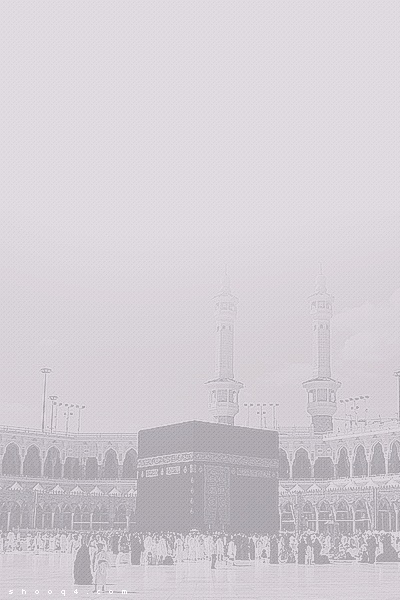 عشر ذي الحجة
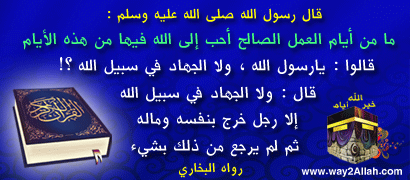 أعظم الشهور حرمة.
 العشر الأول : 
 الأيام المشهودة :
	- يوم التروية.
	- يوم عرفة.
	- يوم النحر.
قصة سيدنا إبراهيم : تجسيد للاستسلام و الانقياد
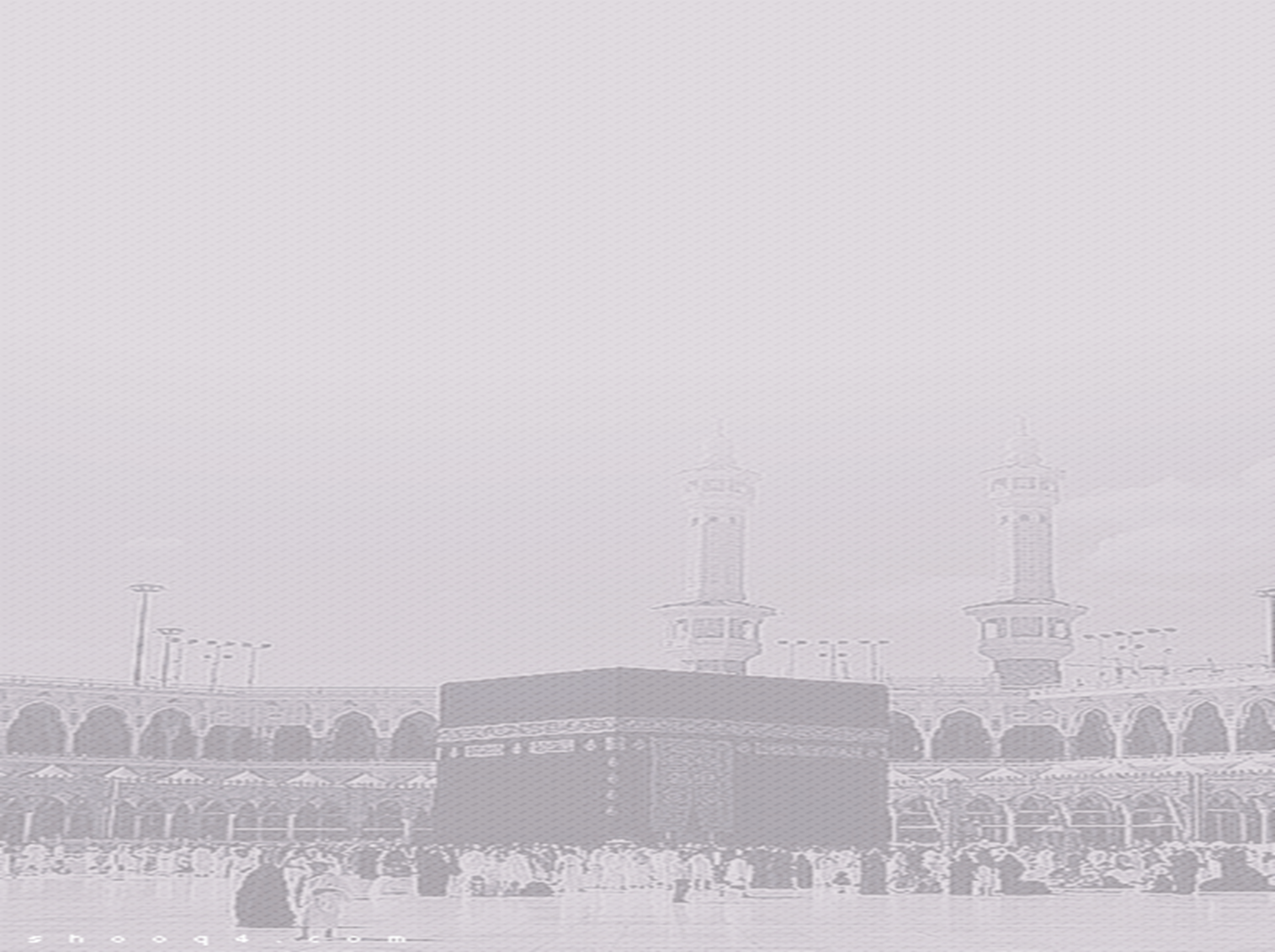 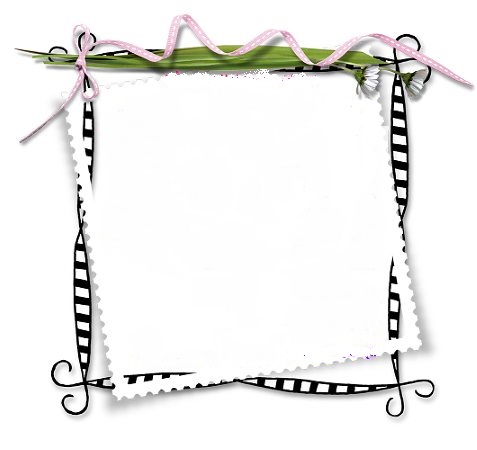 «فَبَشَّرْنَاهُ بِغُلامٍ حَلِيمٍ فَلَمَّا بَلَغَ مَعَهُ السَّعْيَ قَالَ يَا بُنَيَّ إِنِّي أَرَى فِي الْمَنَامِ أَنِّي أَذْبَحُكَ فَانظُرْ مَاذَا تَرَى قَالَ يَا أَبَتِ افْعَلْ مَا تُؤْمَرُ سَتَجِدُنِي إِن شَاء اللَّهُ مِنَ الصَّابِرِينَ فَلَمَّا أَسْلَمَا وَتَلَّهُ لِلْجَبِينِ وَنَادَيْنَاهُ أَنْ يَا إِبْرَاهِيمُ قَدْ صَدَّقْتَ الرُّؤْيَا إِنَّا كَذَلِكَ نَجْزِي الْمُحْسِنِينَ إِنَّ هَذَا لَهُوَ الْبَلاء الْمُبِينُ وَفَدَيْنَاهُ بِذِبْحٍ عَظِيمٍ وَتَرَكْنَا عَلَيْهِ فِي الآخِرِينَ سَلامٌ عَلَى إِبْرَاهِيمَ كَذَلِكَ نَجْزِي الْمُحْسِنِينَ إِنَّهُ مِنْ عِبَادِنَا الْمُؤْمِنِينَ وَبَشَّرْنَاهُ بِإِسْحَاقَ نَبِيًّا مِّنَ الصَّالِحِينَ»               الصافات من 101 إلى 112
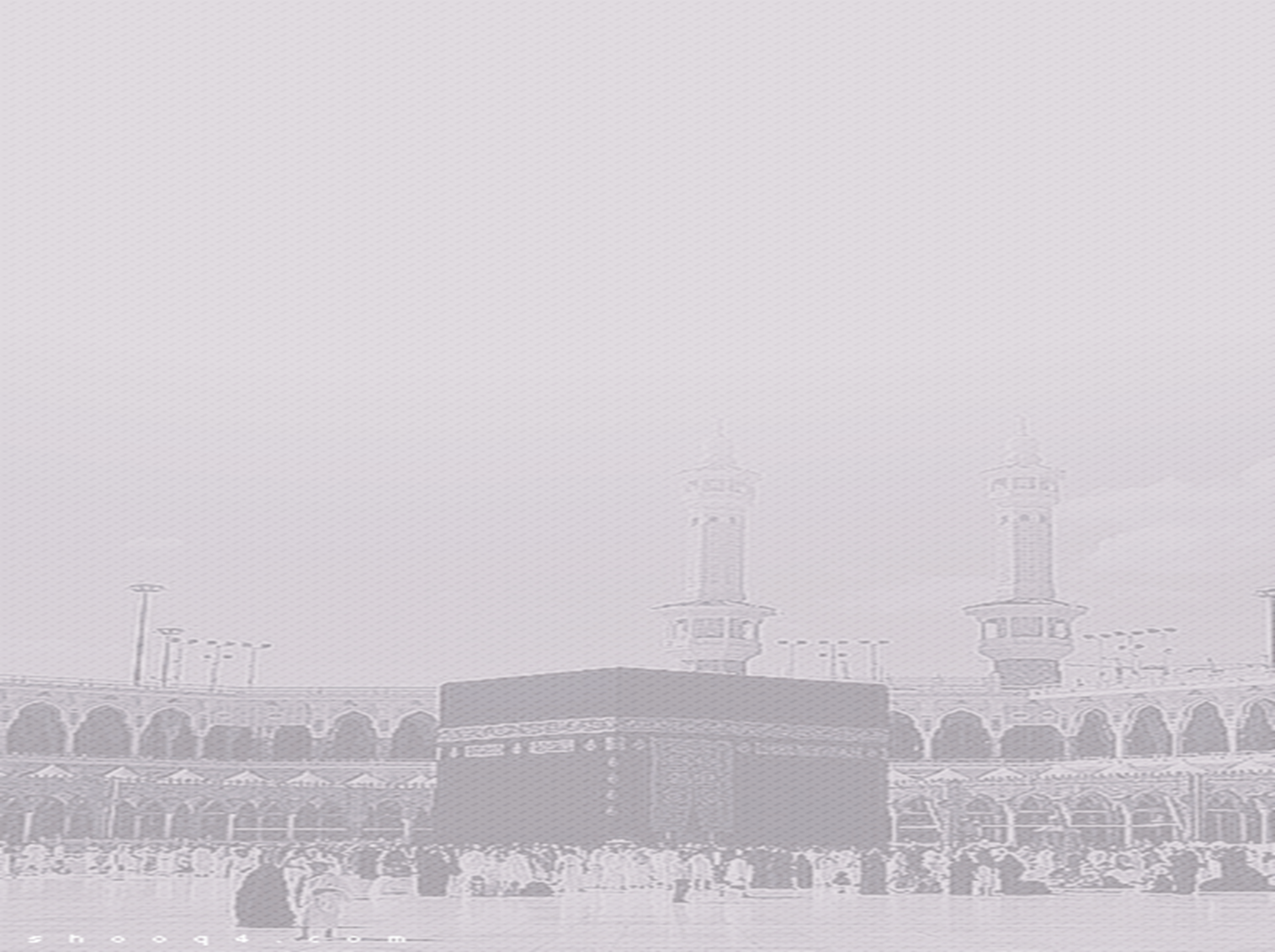 الاستسلام
الاستسلام = الخضوع = الانقياد الكامل لله سبحانه ممزوجا بمشاعر المحبة، الرضا، و اليقين.
 ابن القيم : الاستسلام (العبادة) = غاية الحب + غاية الذل و الخضوع.
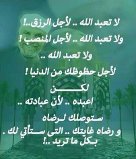 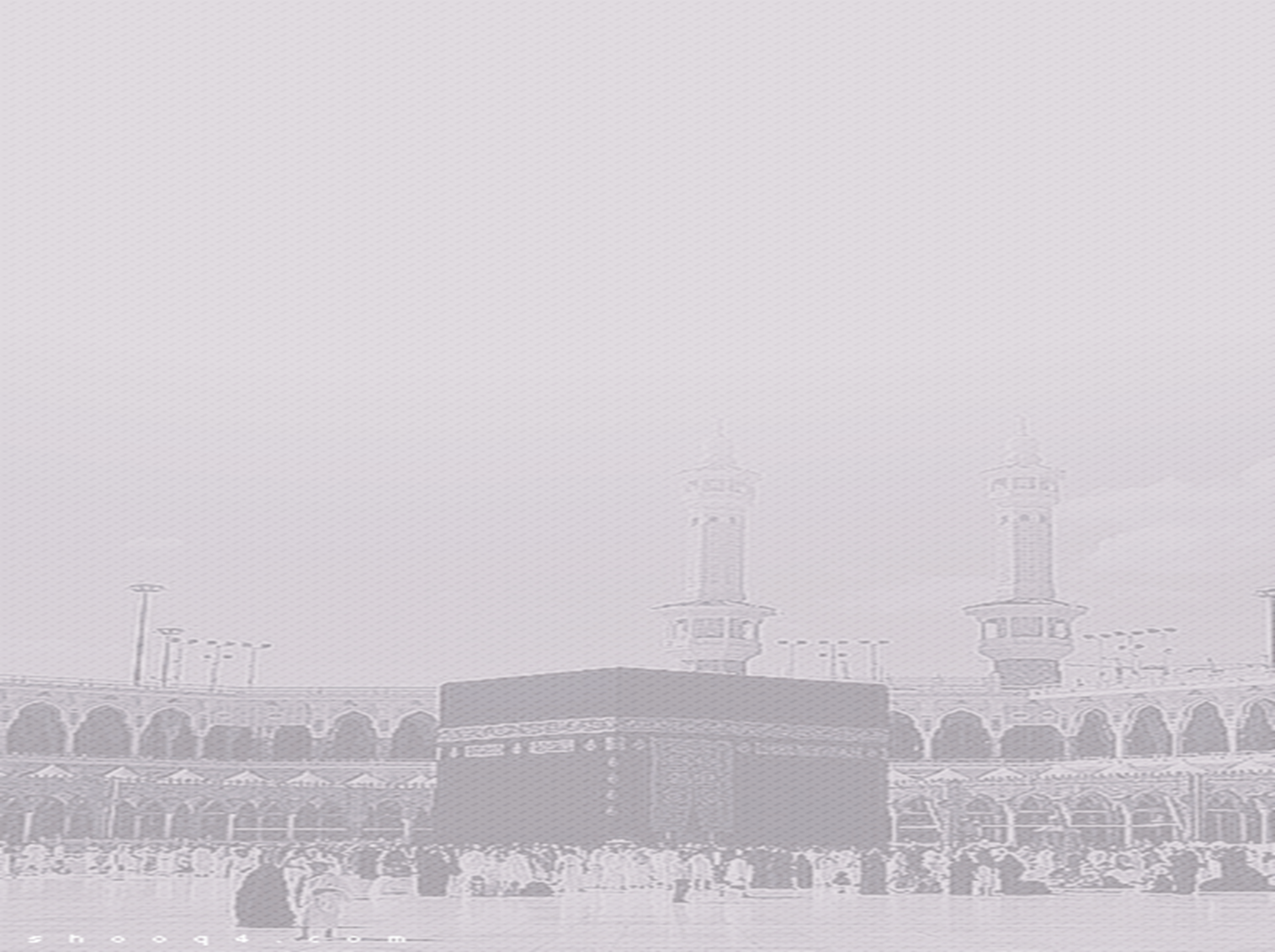 من شروط لا إلاه إلا الله :
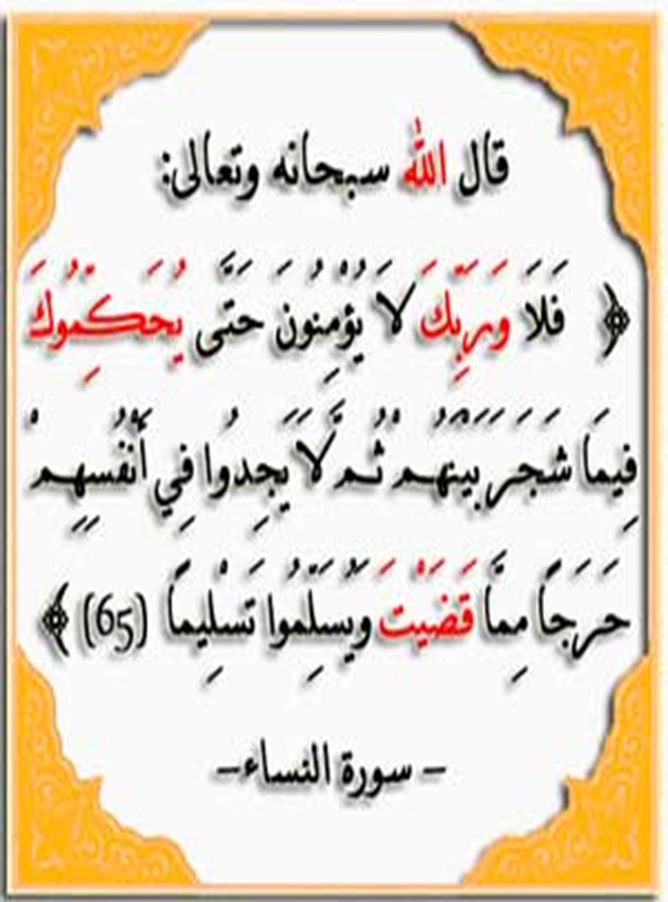 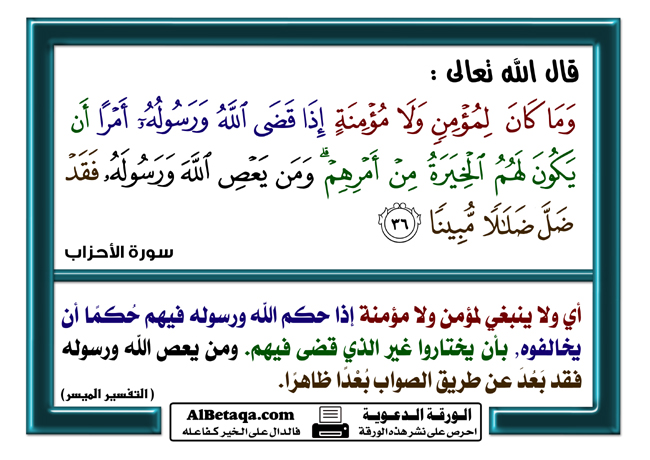 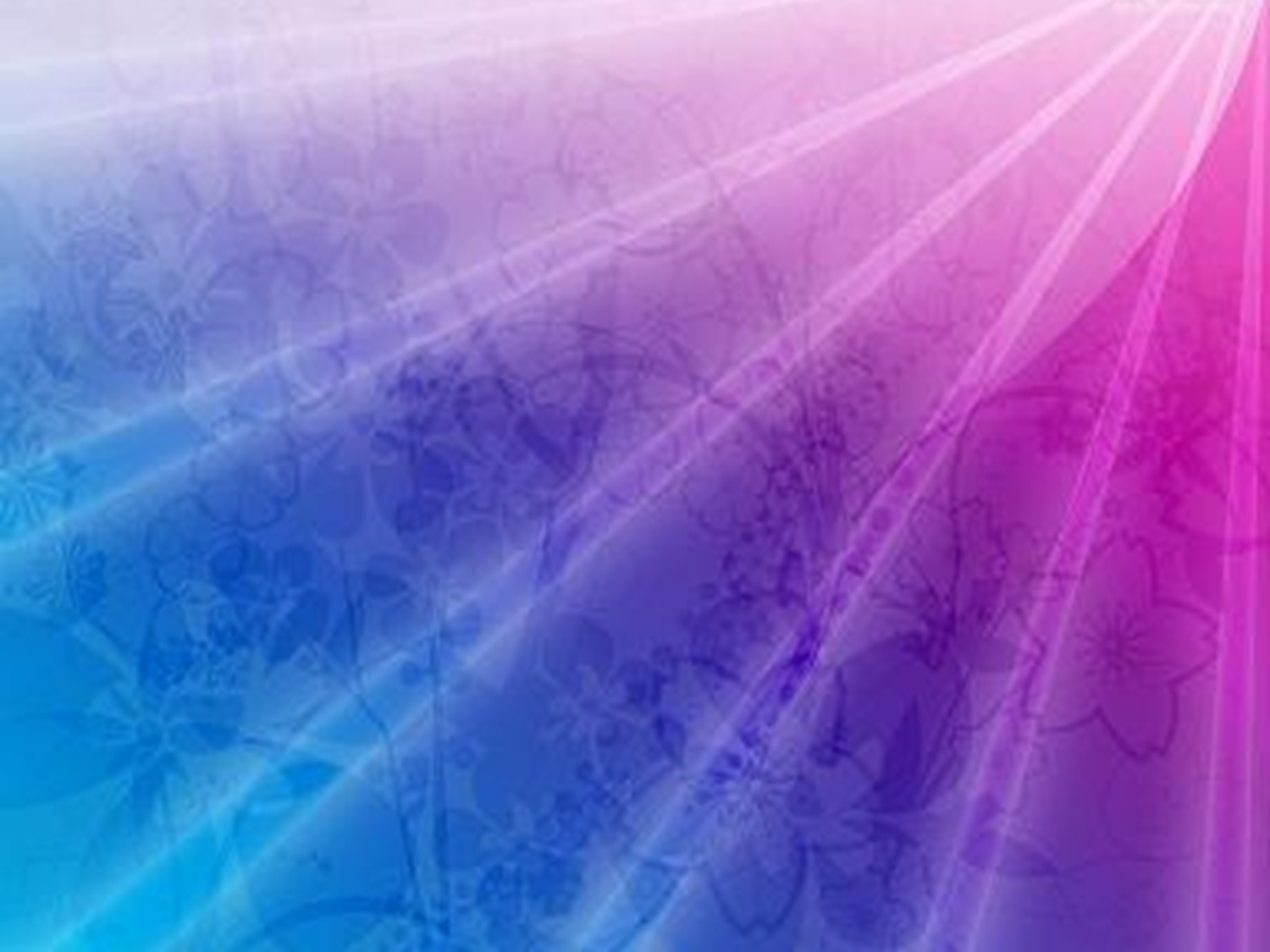 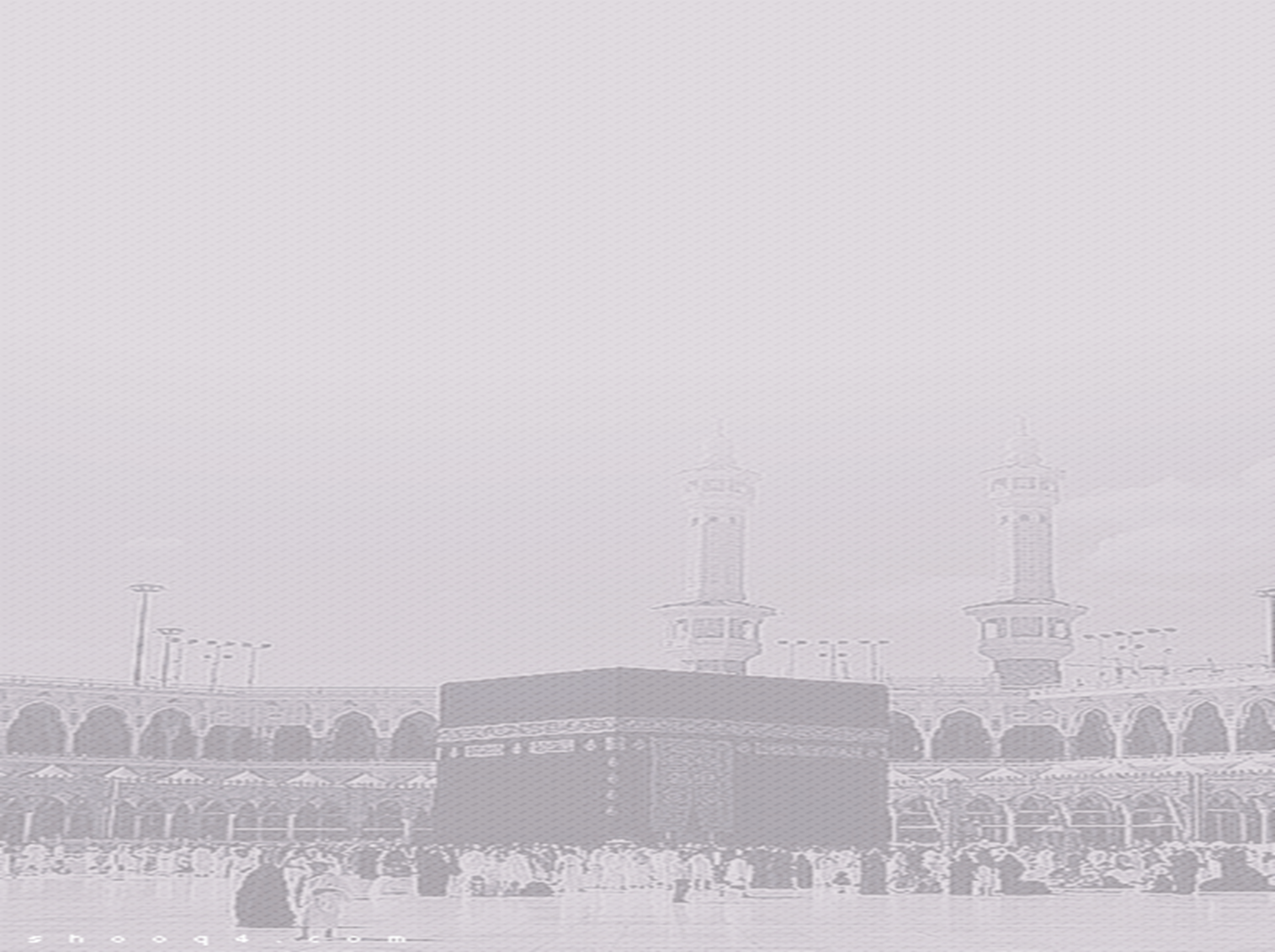 الاستسلام : وصف تكريم و عنوان تشريف.
 الاستسلام : لا يتناقض مع مفهوم الحرية.

ما السبيل ؟
الرضا
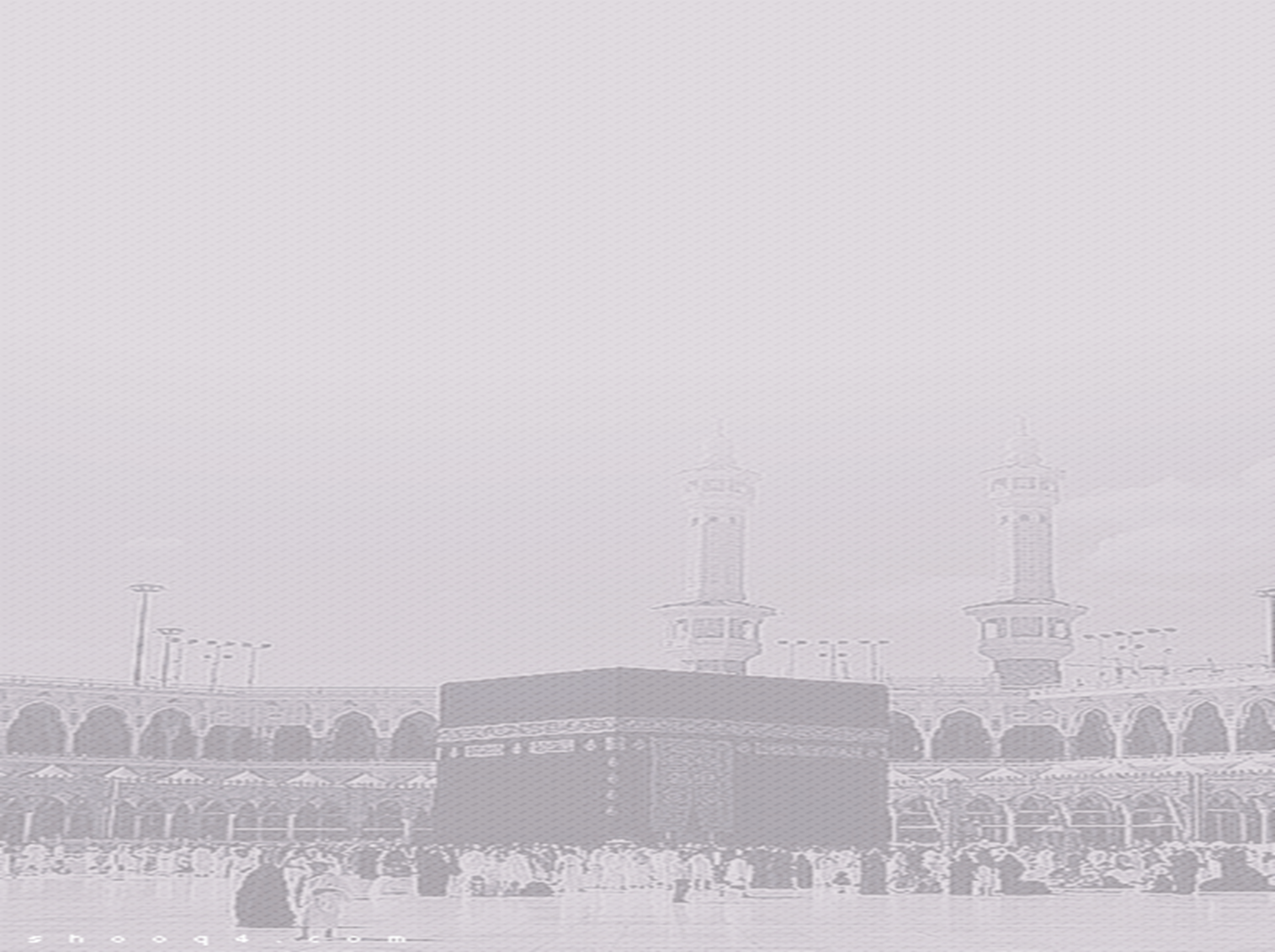 الرضا من لوازم الاتصال بالله عز و جل.
 العلماء : الرضا مستحب مؤكد
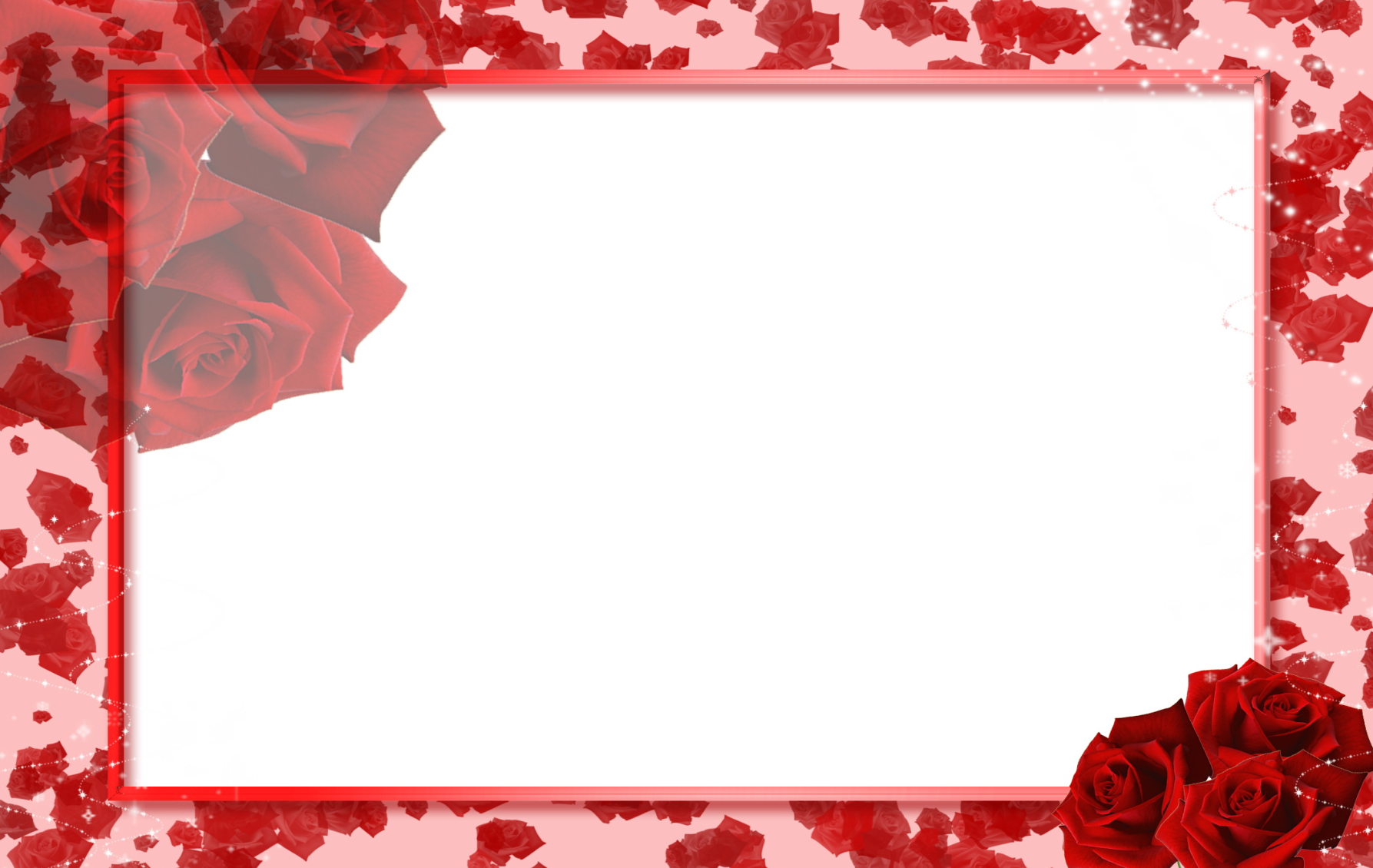 «من لم يصبر على بلائي
و لم يرضى بقضائي
فليتخذ ربا سواي»
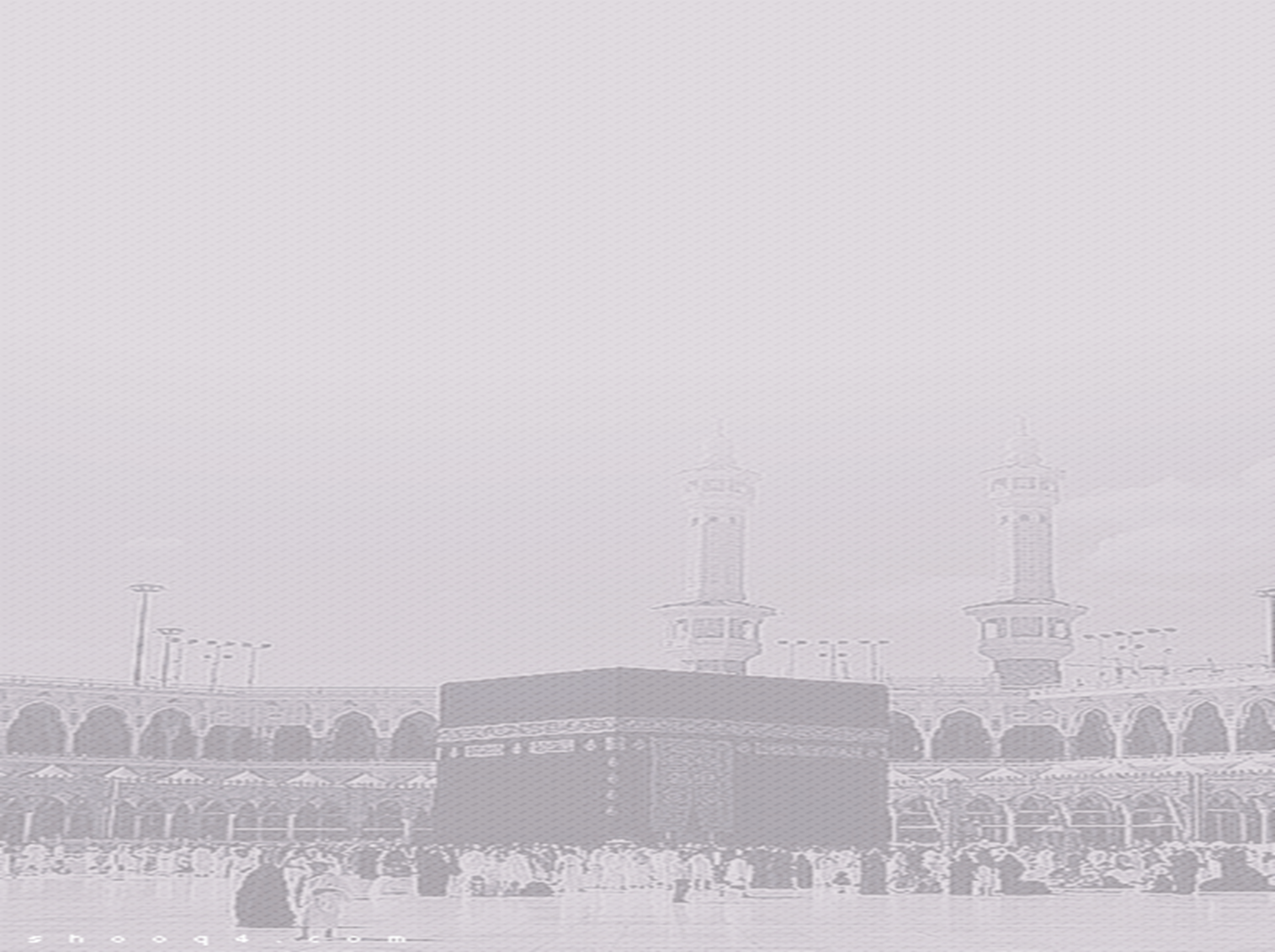 سيدنا عمر رضي الله عنه : «الخير كله في الرضا فإن استطعت أن ترضا و إلا فاصبر».
 الرضا باب الله الأعظم.
 إياك أن تحرم الرضا 
علامة المؤمن الحقيقي.
  إن لم تقل أنا أسعد الناس، ففي إيمانك خلل.
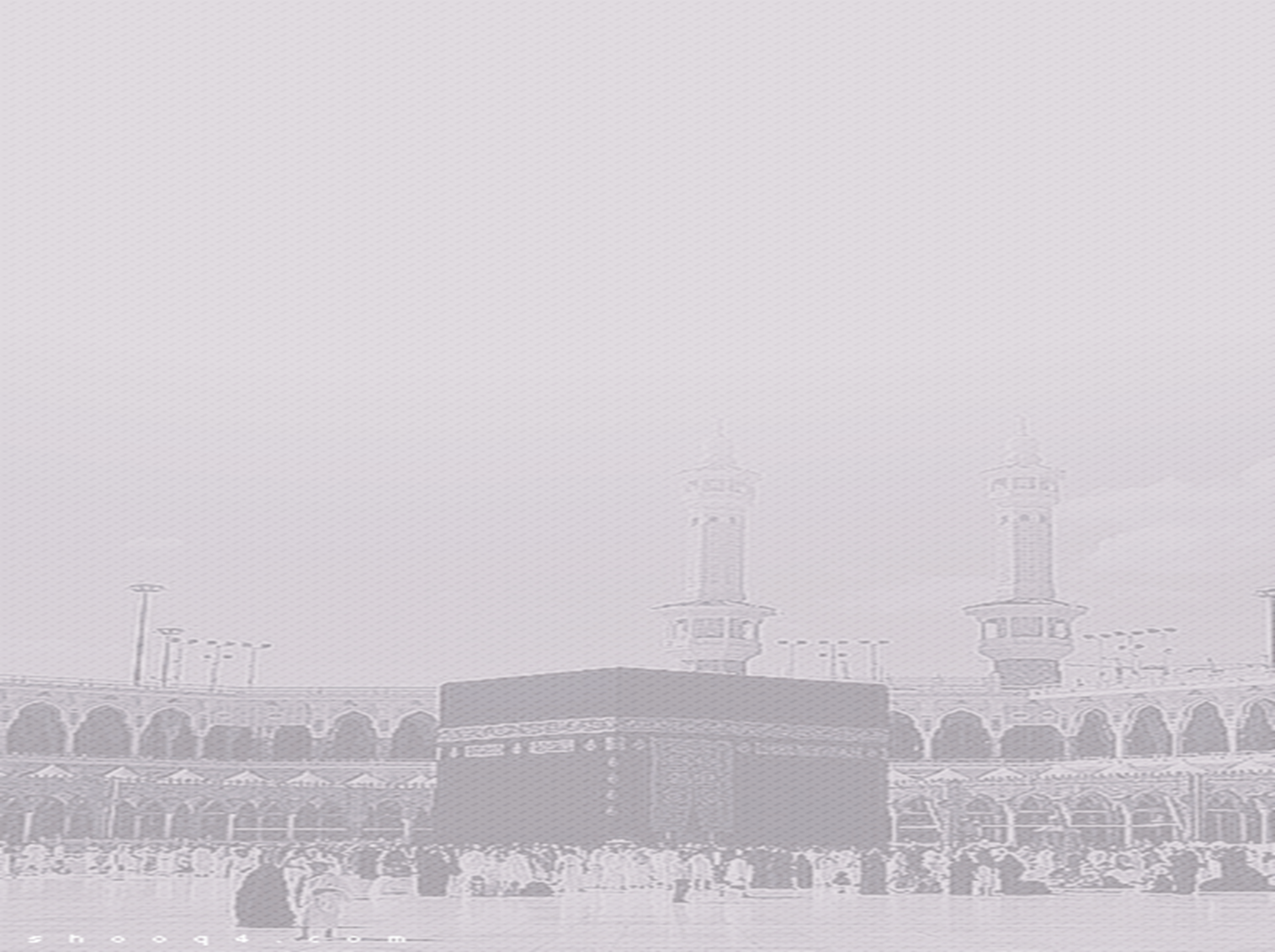 الإمام الجنيد : «الرضا هو العلم» إذا علمت حكمة الله        و رحمته
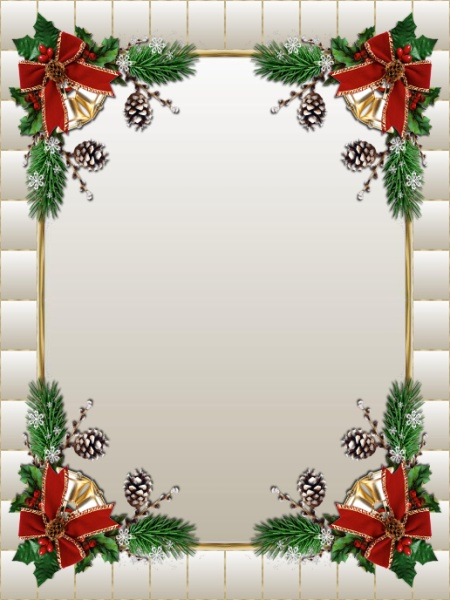 كلما زاد علمك
زاد رضاك عن
مولاك
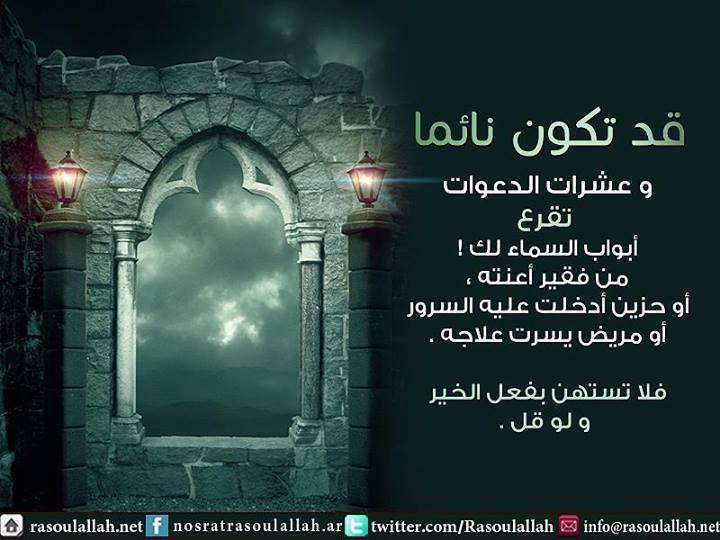 كل شيء وقع
أراده الله،
و كل ما أراده الله وقع،
و إرادة الله متعلقة
بالحكمة المطلقة
و الحكمة المطلقة
متعلقة بالخير المطلق
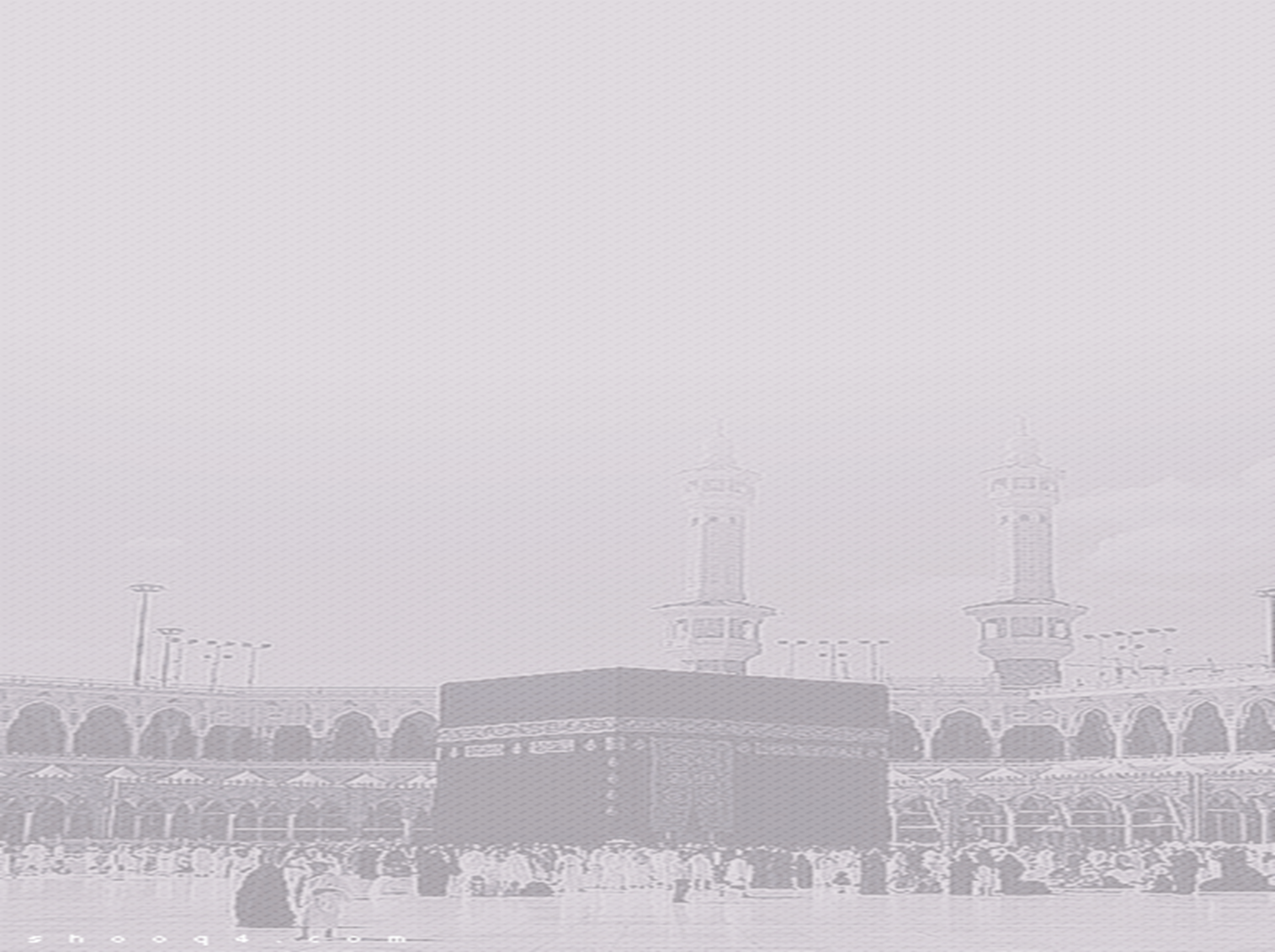 أقسام الرضا
الخواص
(بما قدر الله عليهم)
خواص الخواص
(يرضون به عمن سواه)
العوام
(بما قسم الله لهم)
سيدنا علي : «الرضا بمكروه القضاء، أرفع درجات اليقين»
 العلماء : «الرضا قبل القضاء عزم على الرضا، أما بعد القضاء فهو الرضا الحقيقي»
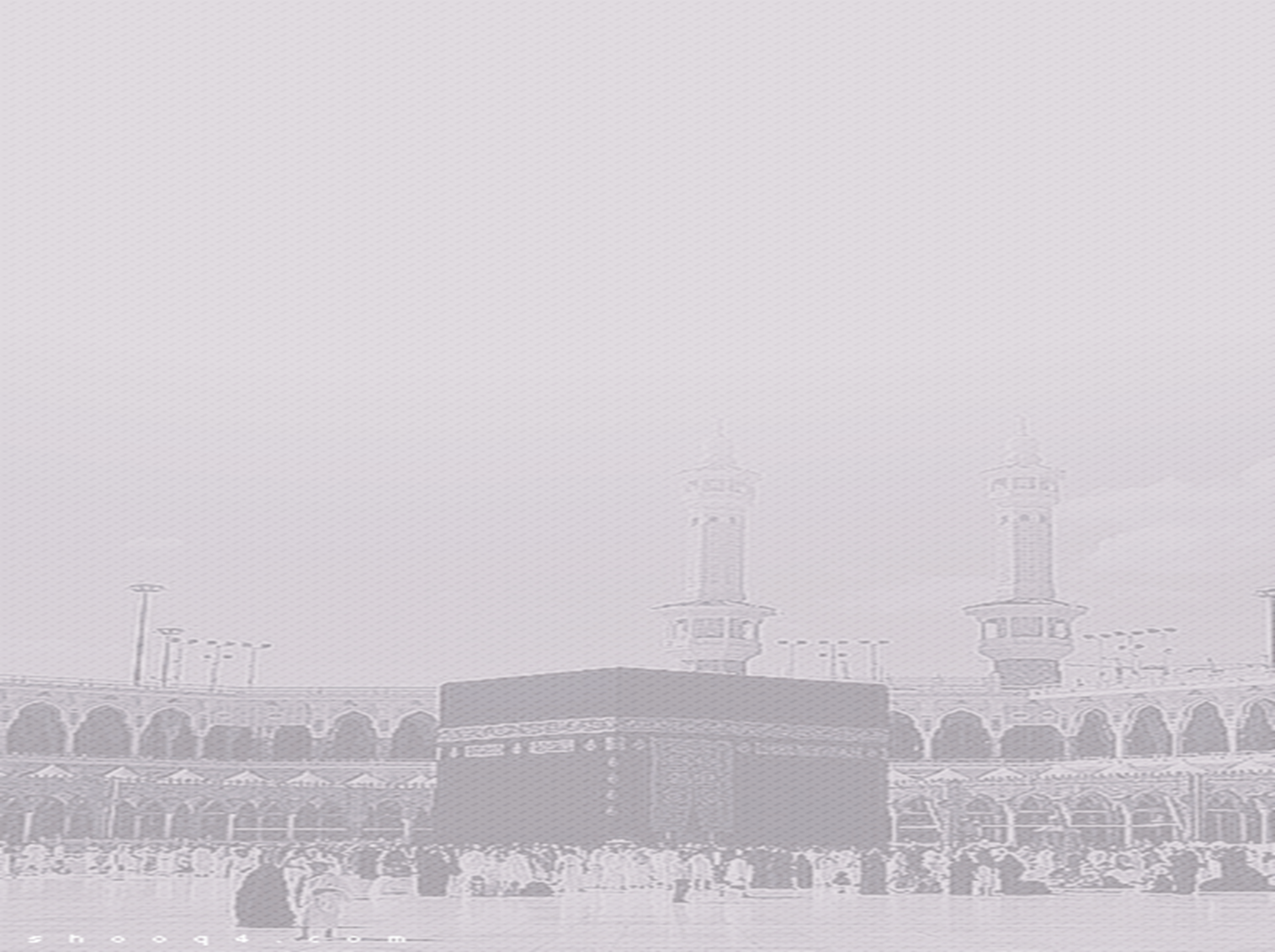 متى نصل إلى مقام الرضا ؟
رضا وهبي و رضا كسبي. 
 أربعة أصول.
 العلماء = علة الأمر أنه أمر من الله.
 الإمام الشافعي.
 الألم عند المصيبة يلغي الرضا ؟
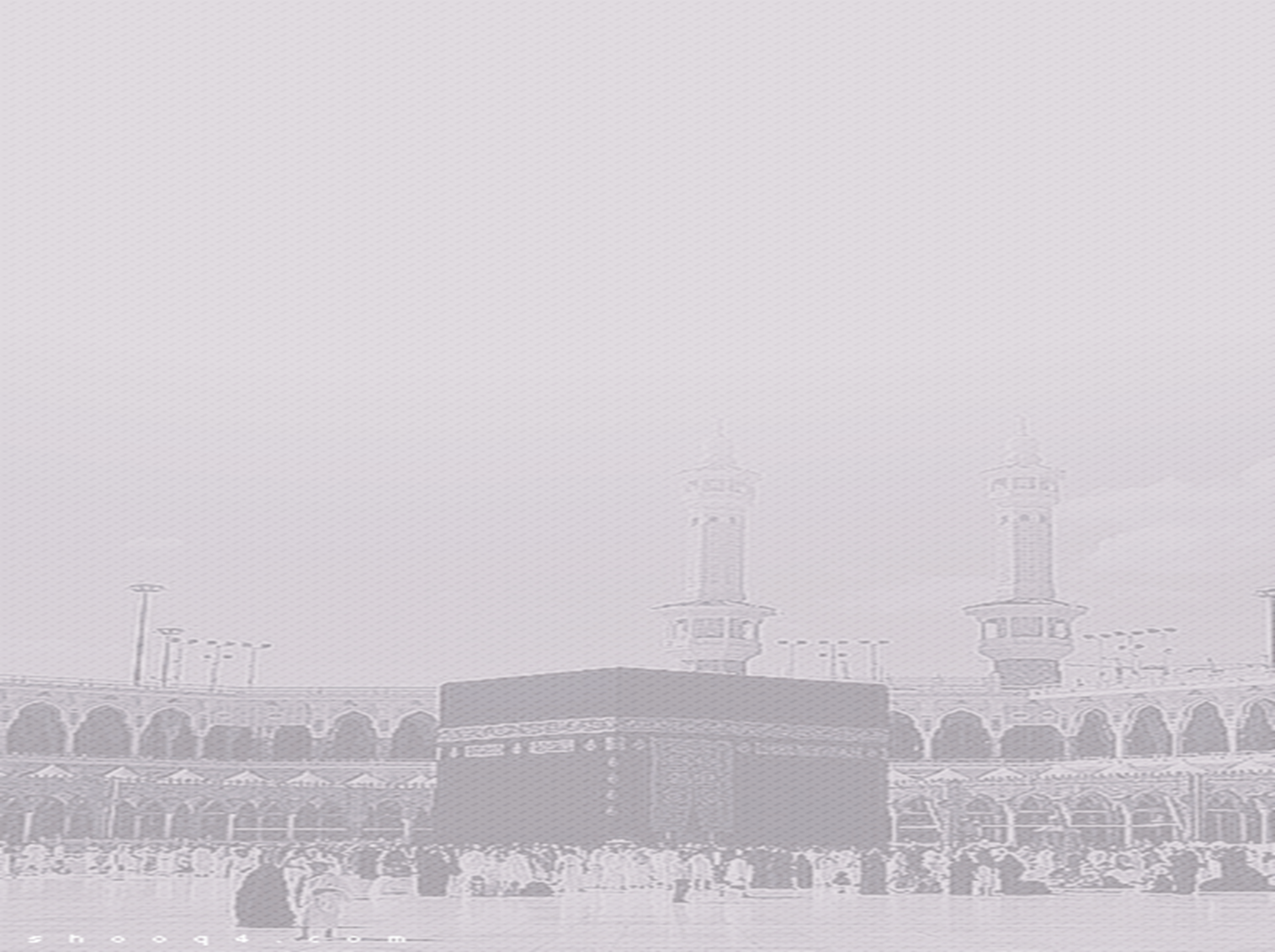 ثمرة الرضا
- مغفرة الذنوب (المؤذن).
- حلاوة الإيمان + عزة.
- راحة القلب.
- جنة الأرض.
 رضوان المولى عز و جل.
 السعادة.
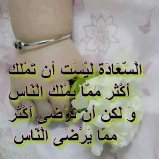 الواجب
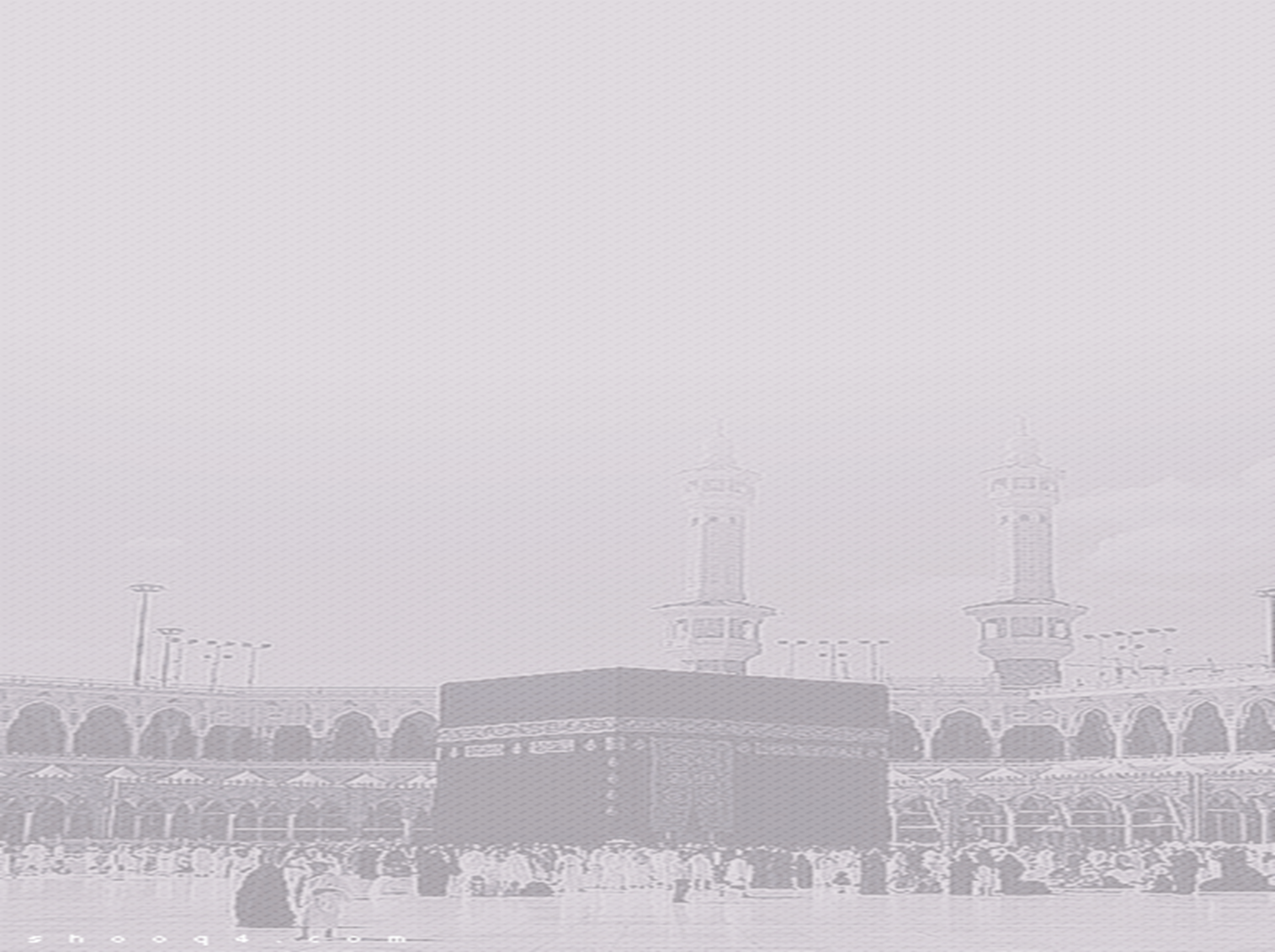 الاستخارة.
 دعاء النوم (إحياء سنة الحبيب).
  عشر ذي الحجة :
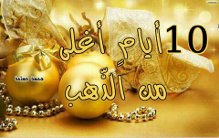 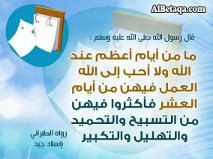 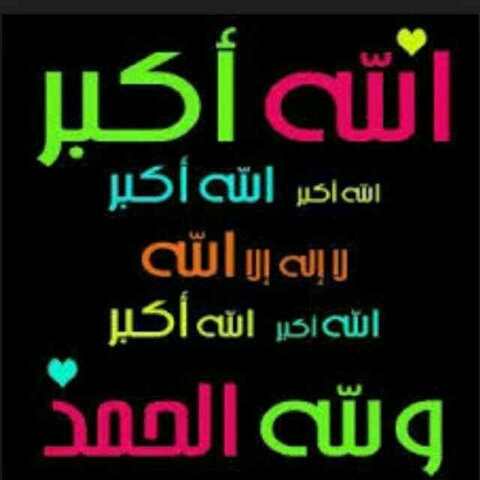 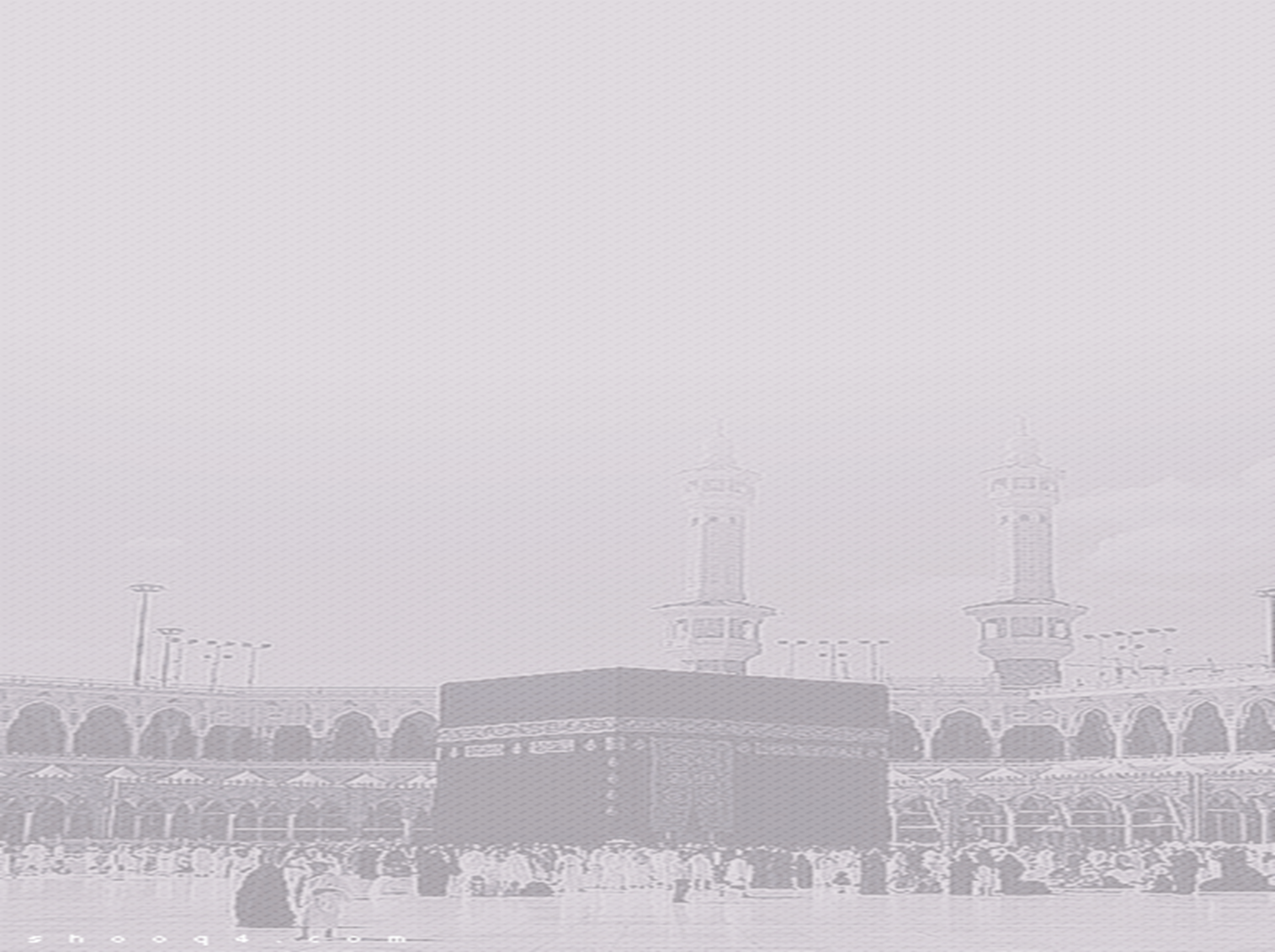 - يوم عرفة (صيام، ذكر، قرآن...)
 - يوم الأضحى (إحياء ليلة العيد).
 - الاستعداد، التجمل....
 - صلاة العيد.
 - الأضحية.
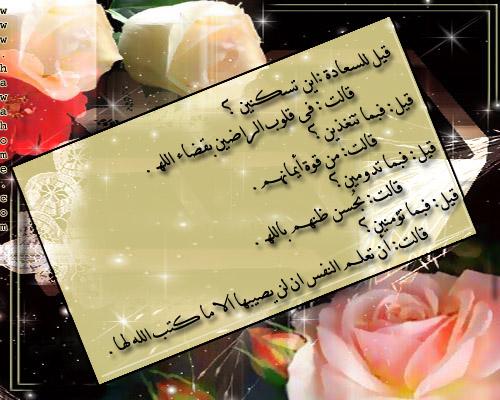